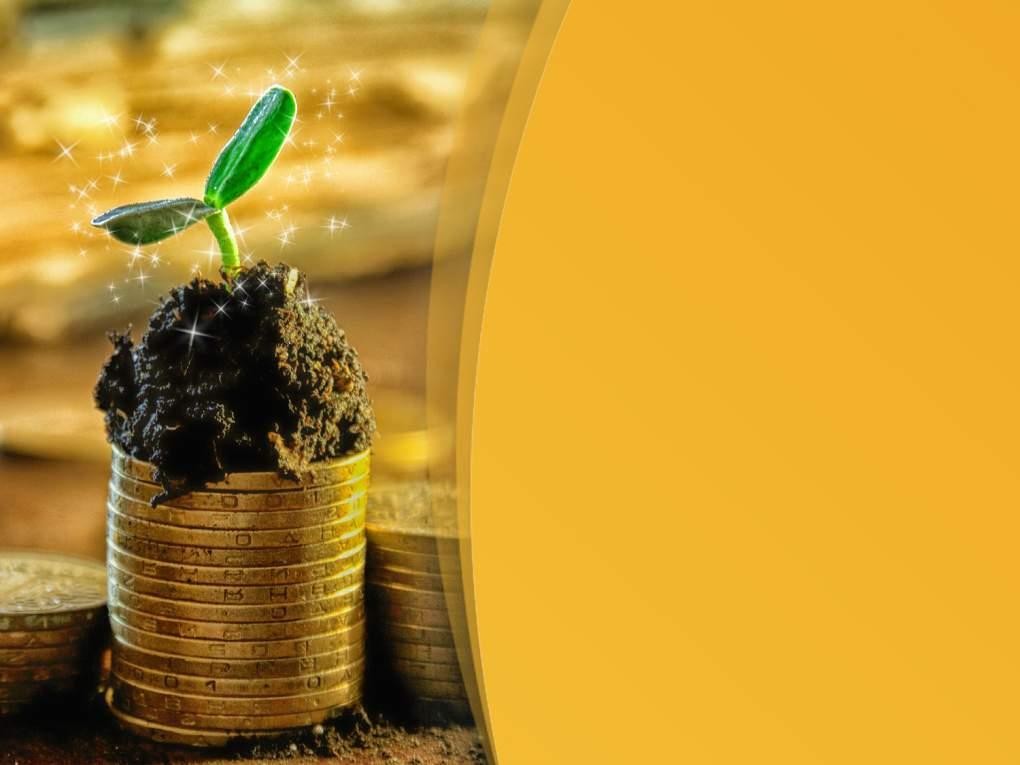 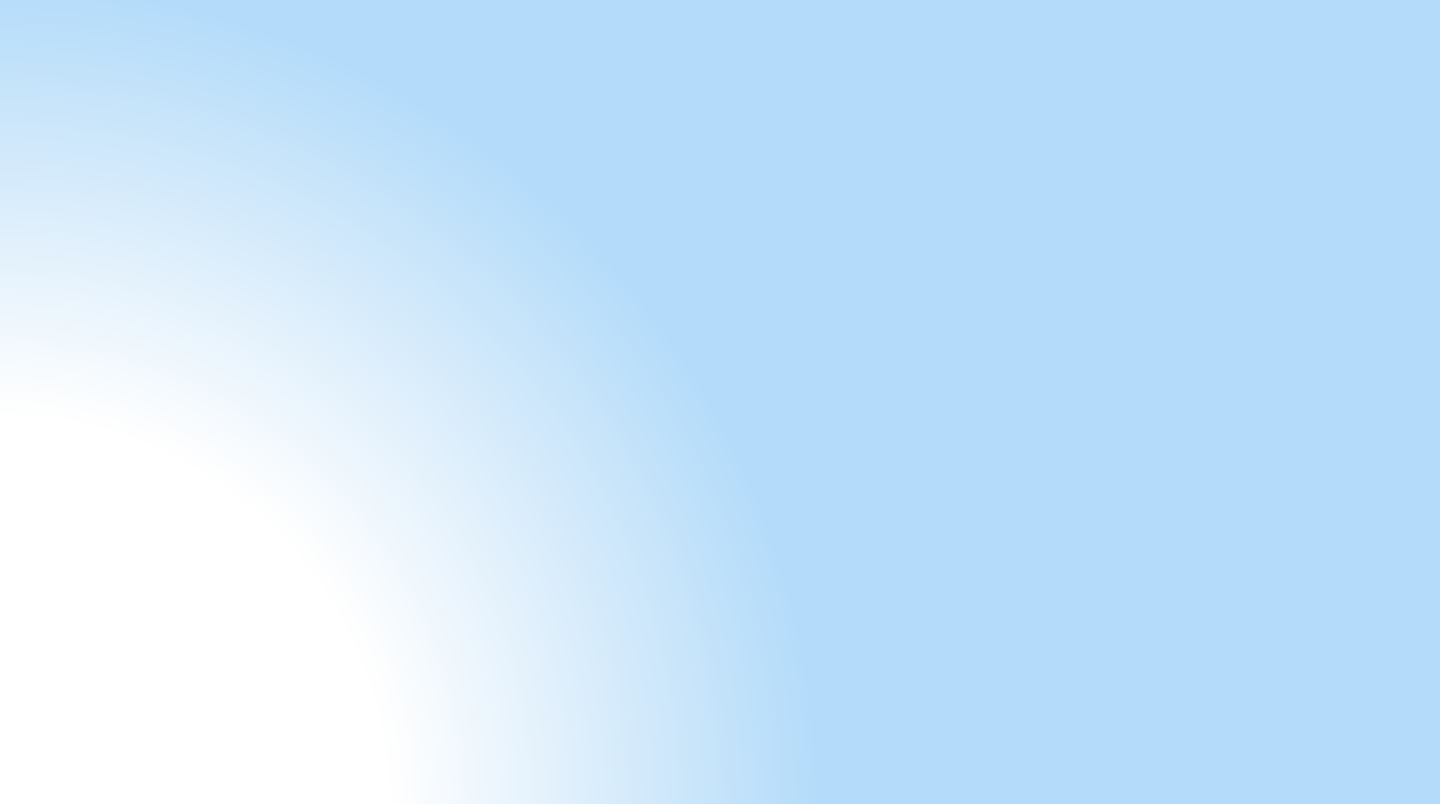 МБОУ Одинцовская гимназия №7
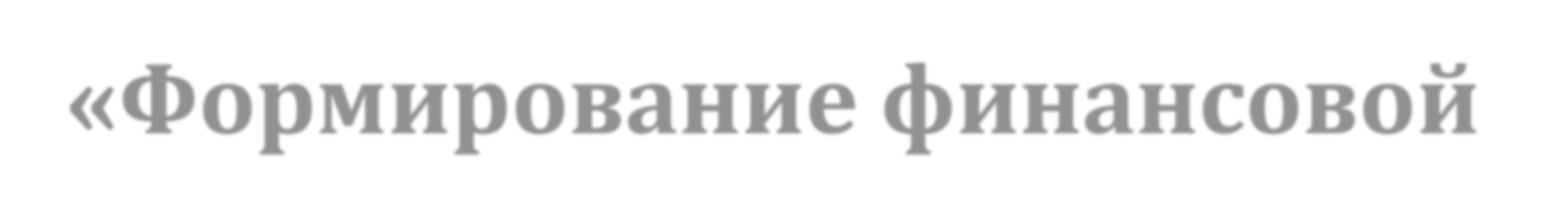 «Формирование финансовой  грамотности у обучающихся  начальной школы»
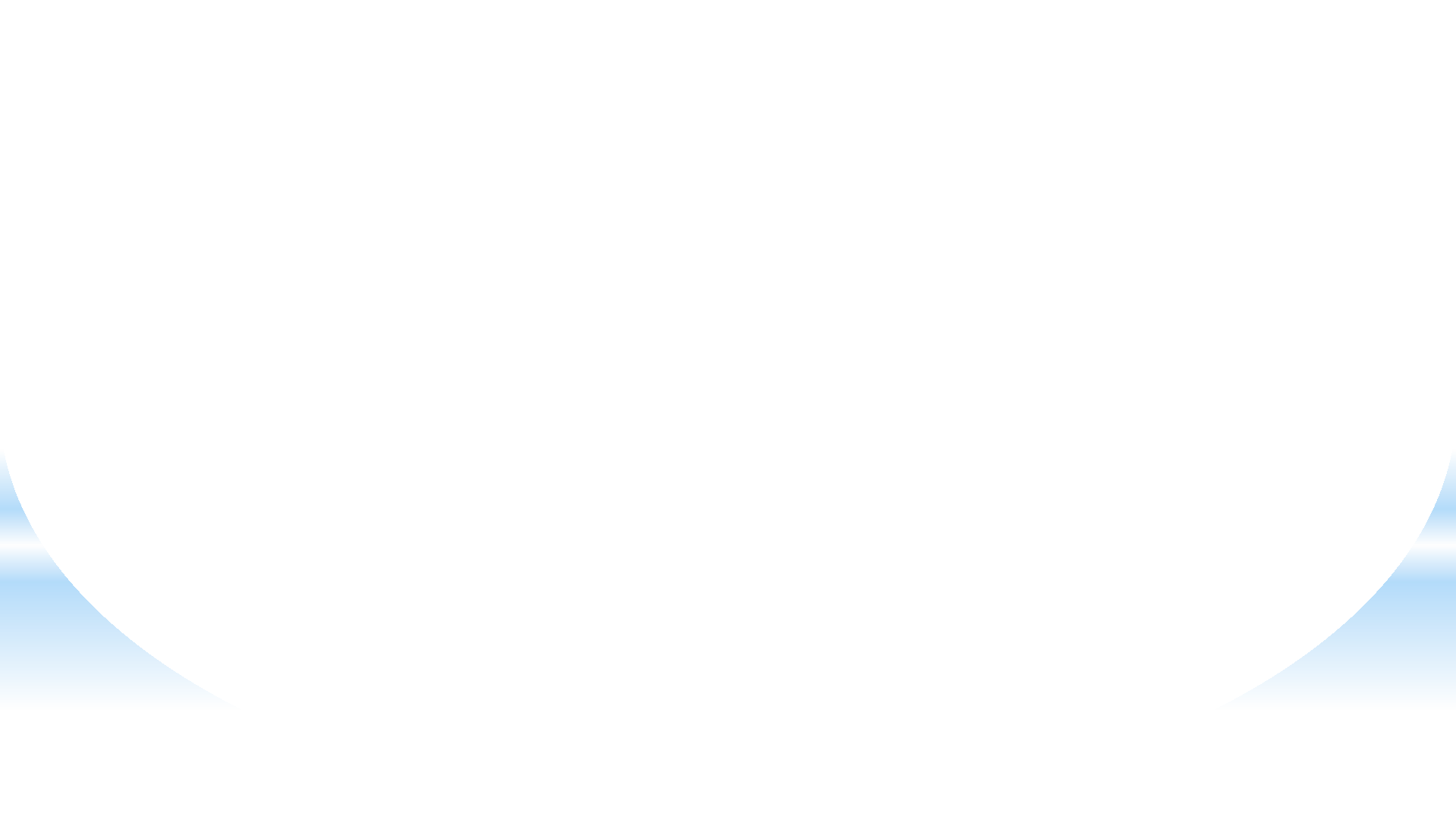 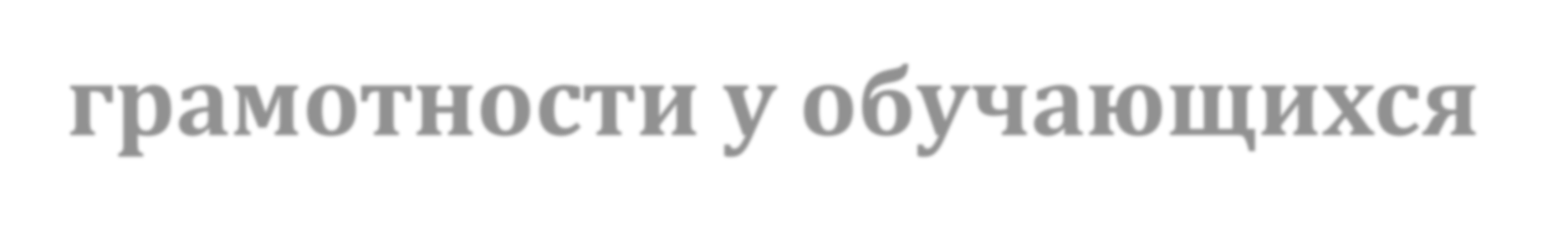 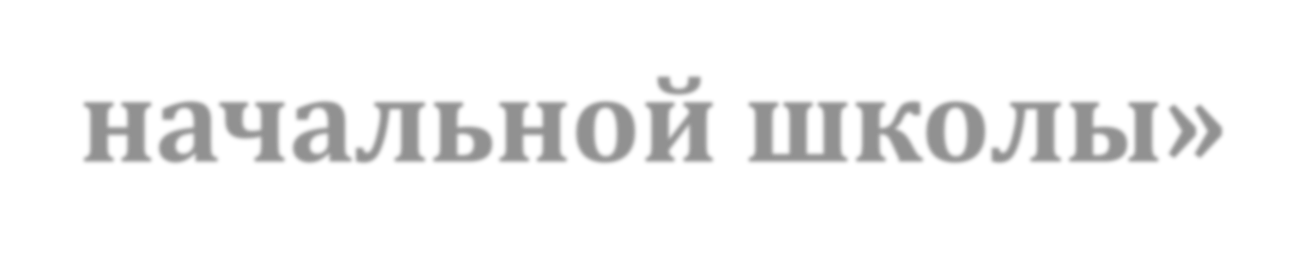 Учитель начальных классов:
Малышева Н.И.
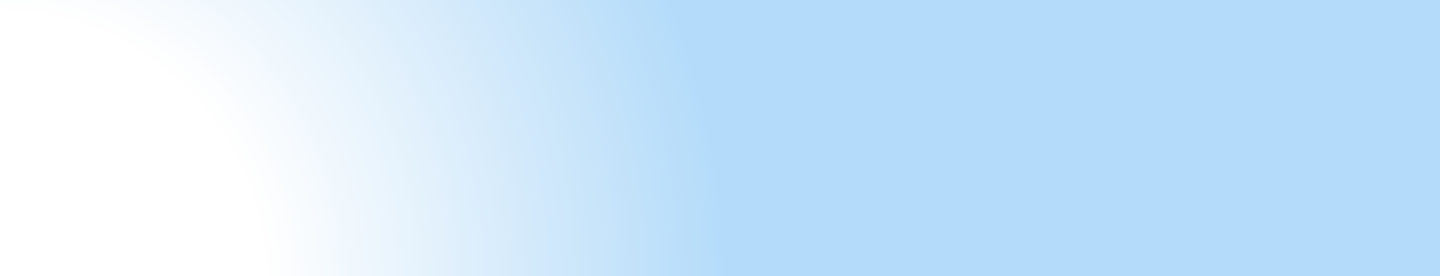 2022 г
*
«Нажить много денег – храбрость;  сохранить их – мудрость, а умело
расходовать – искусство».
Бертольд Авербах
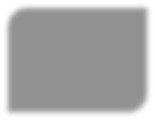 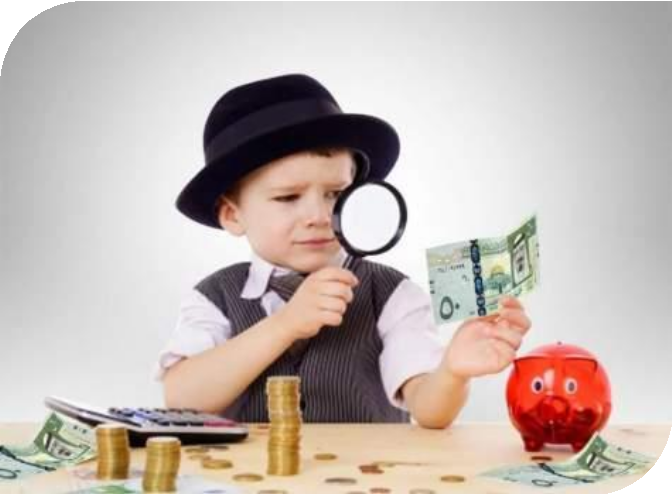 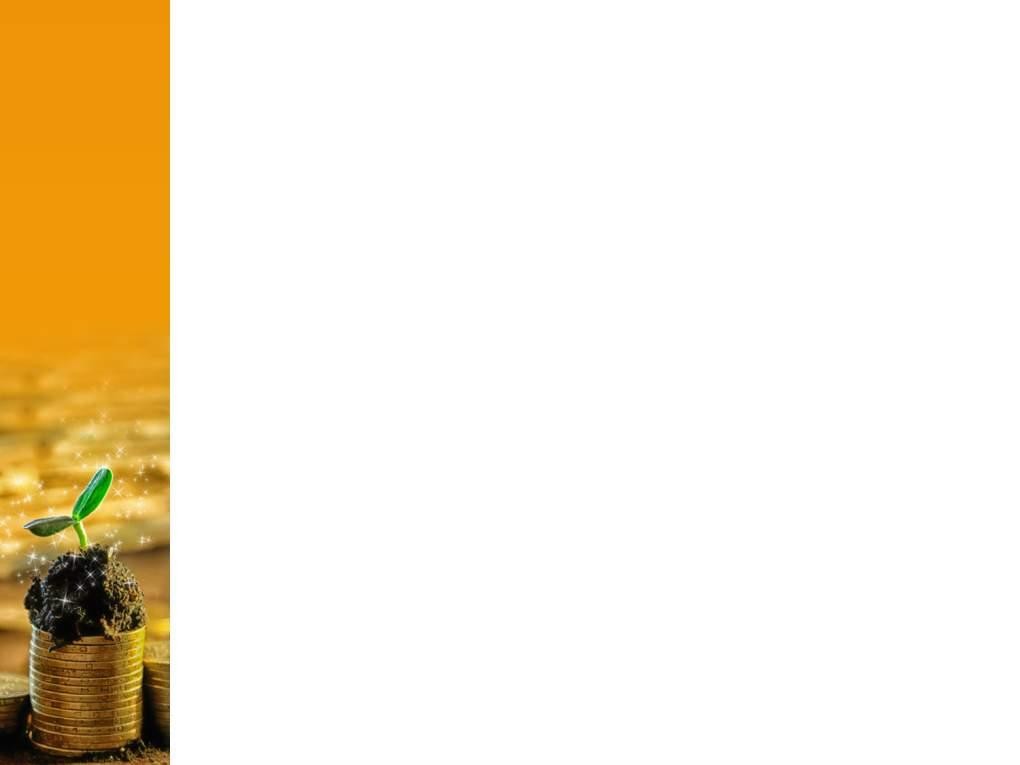 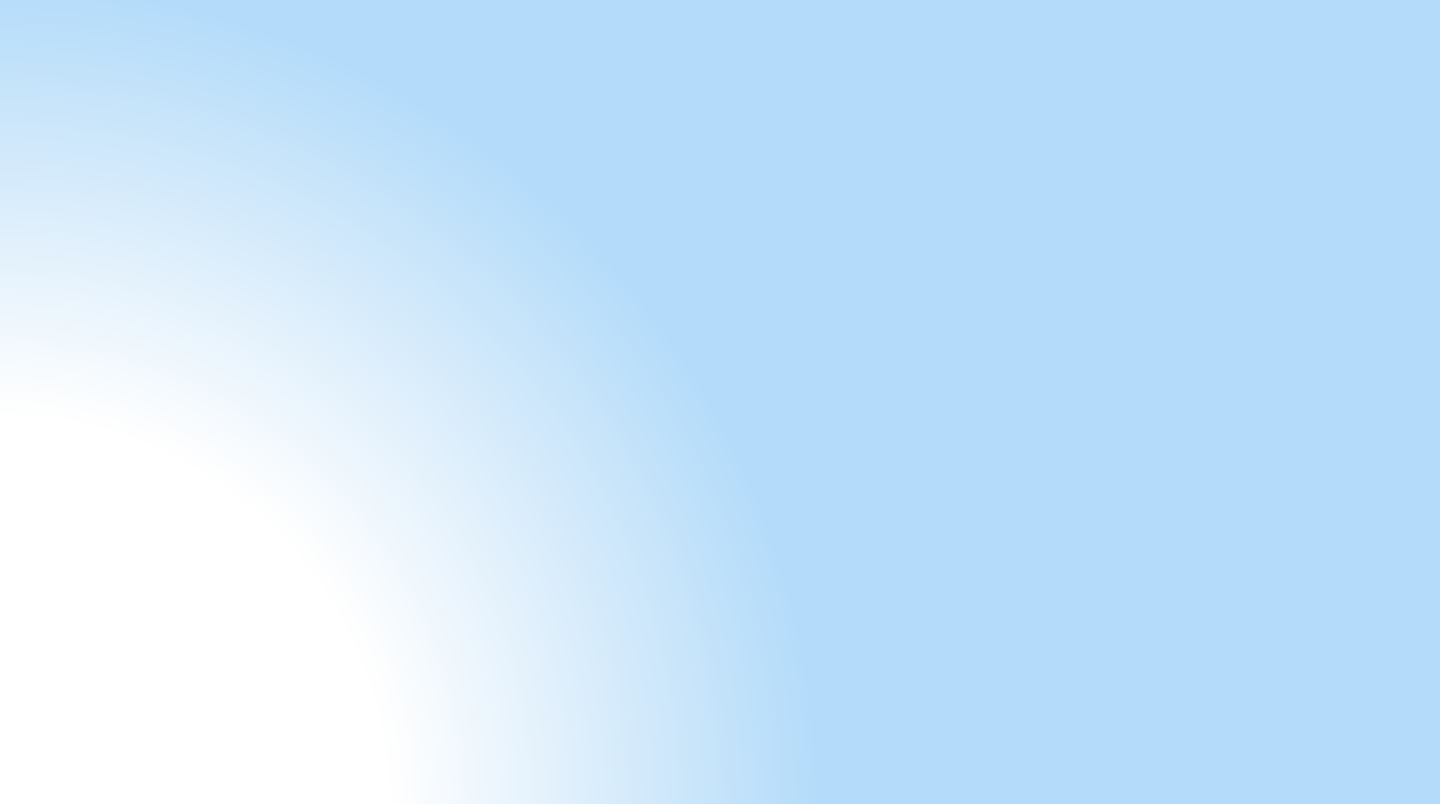 Нельзя себе представить сегодня мир без дене*г.  Эта острая и животрепещущая тема «Ребенок и  деньги» интересует сейчас многих.
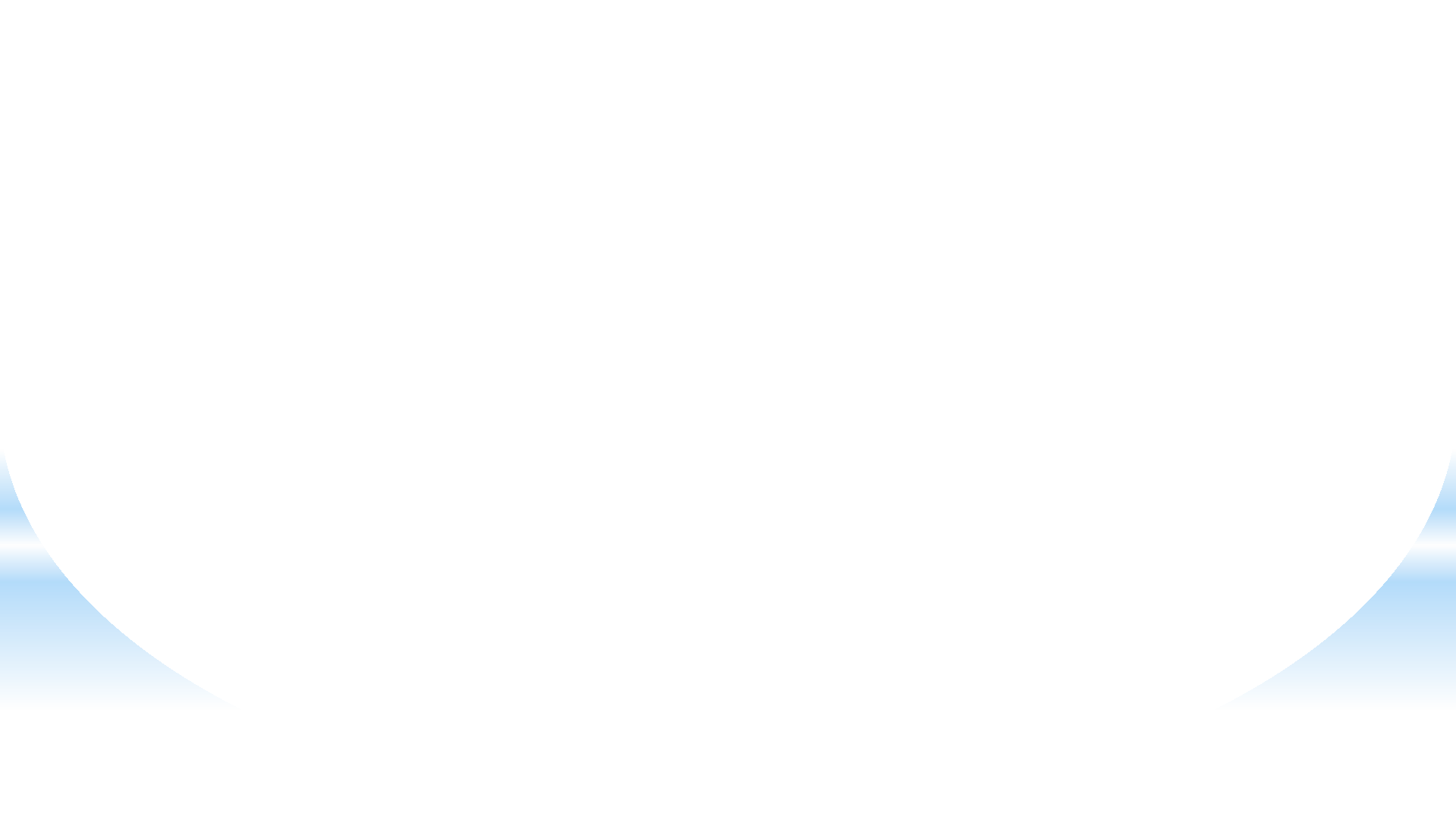 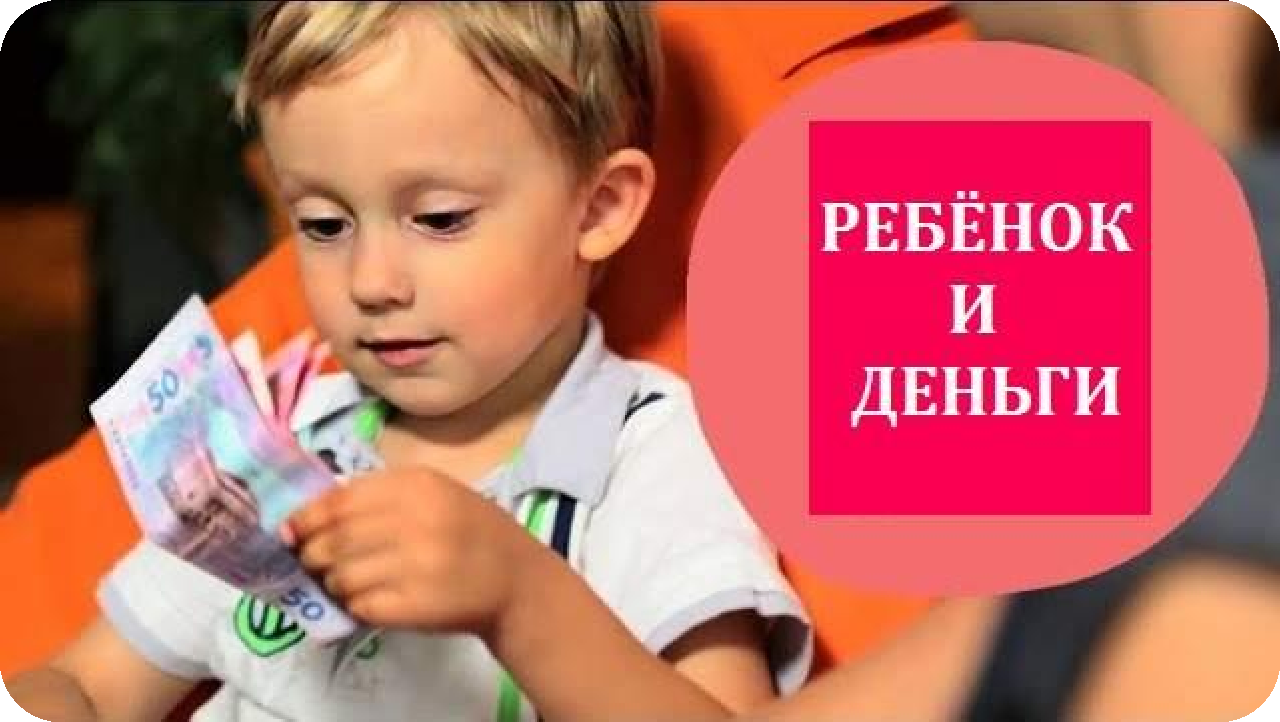 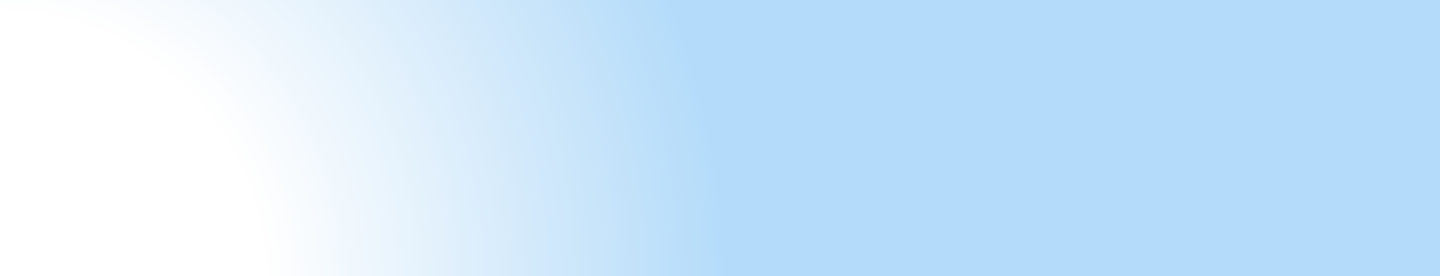 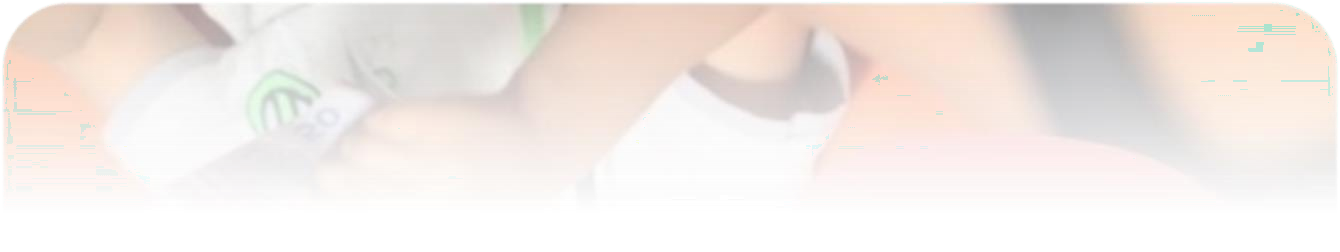 Необходимость
внедрения
уроков  школах
финансовой	грамотности	в
обусловлена еще и тем, что современные  дети достаточно активно самостоятельно  покупают	товары,	пользуются  пластиковыми картами, делают покупки в  Интернете.
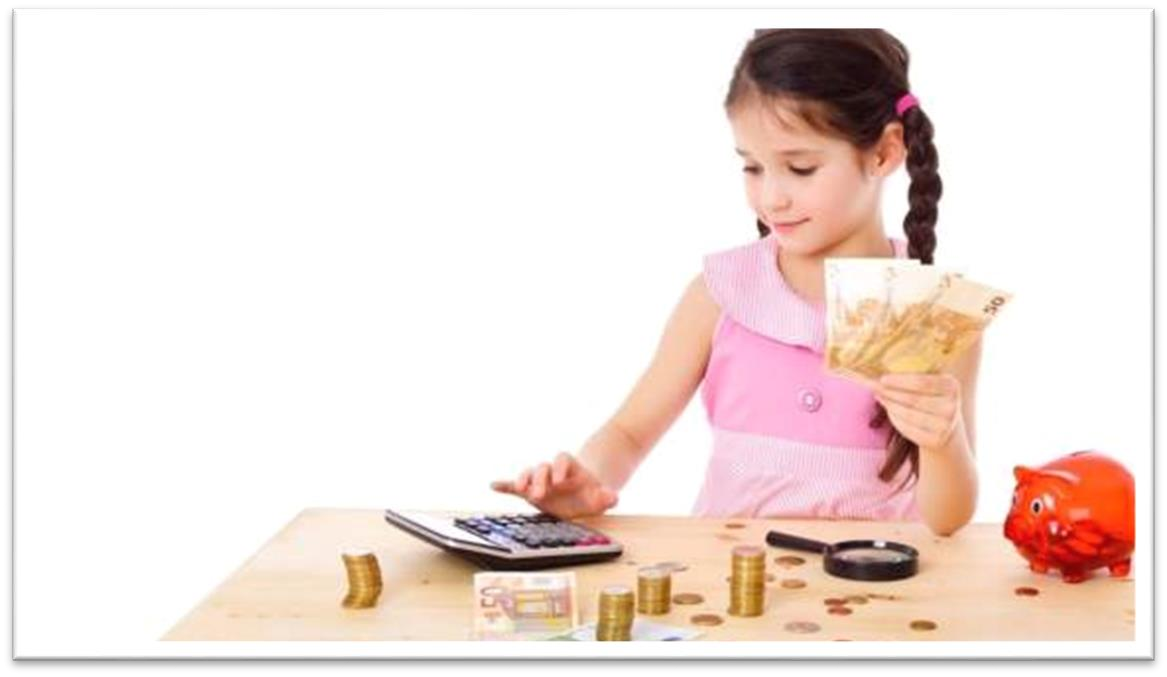 Финансовая
способность	человека
грамотность	–
это  своими
управлять
доходами и расходами, принимать правильные  решения по распределению денежных средств  (жить по средствам) и грамотно их  приумножать.
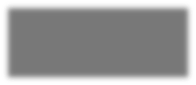 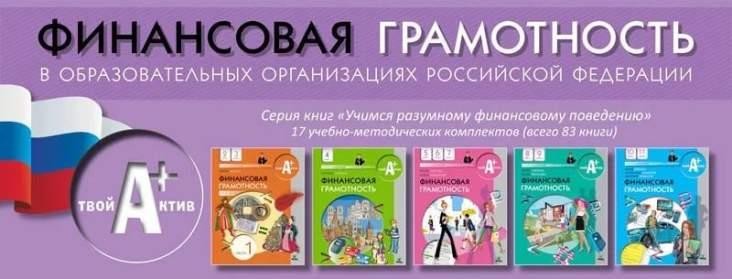 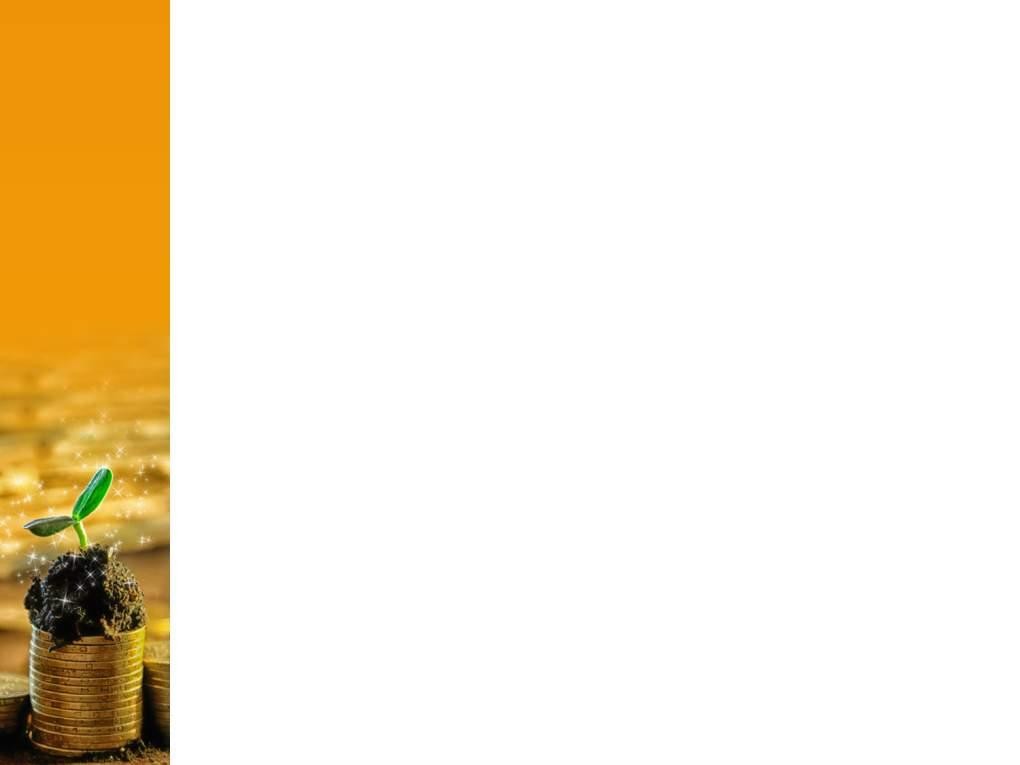 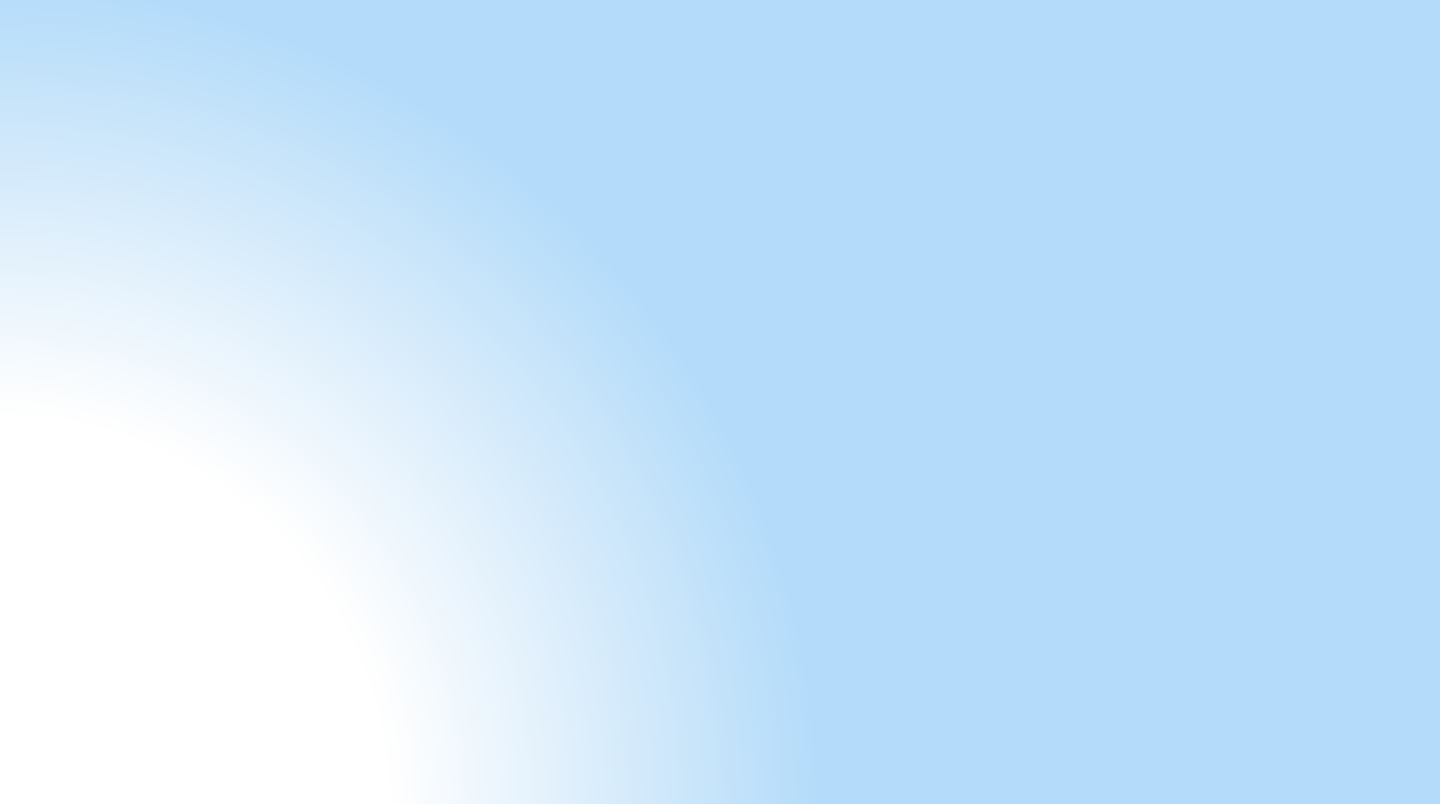 Учебно-методический комплекс «Введение в  финансовую грамотность» может быть
встроен в образовательные программы:
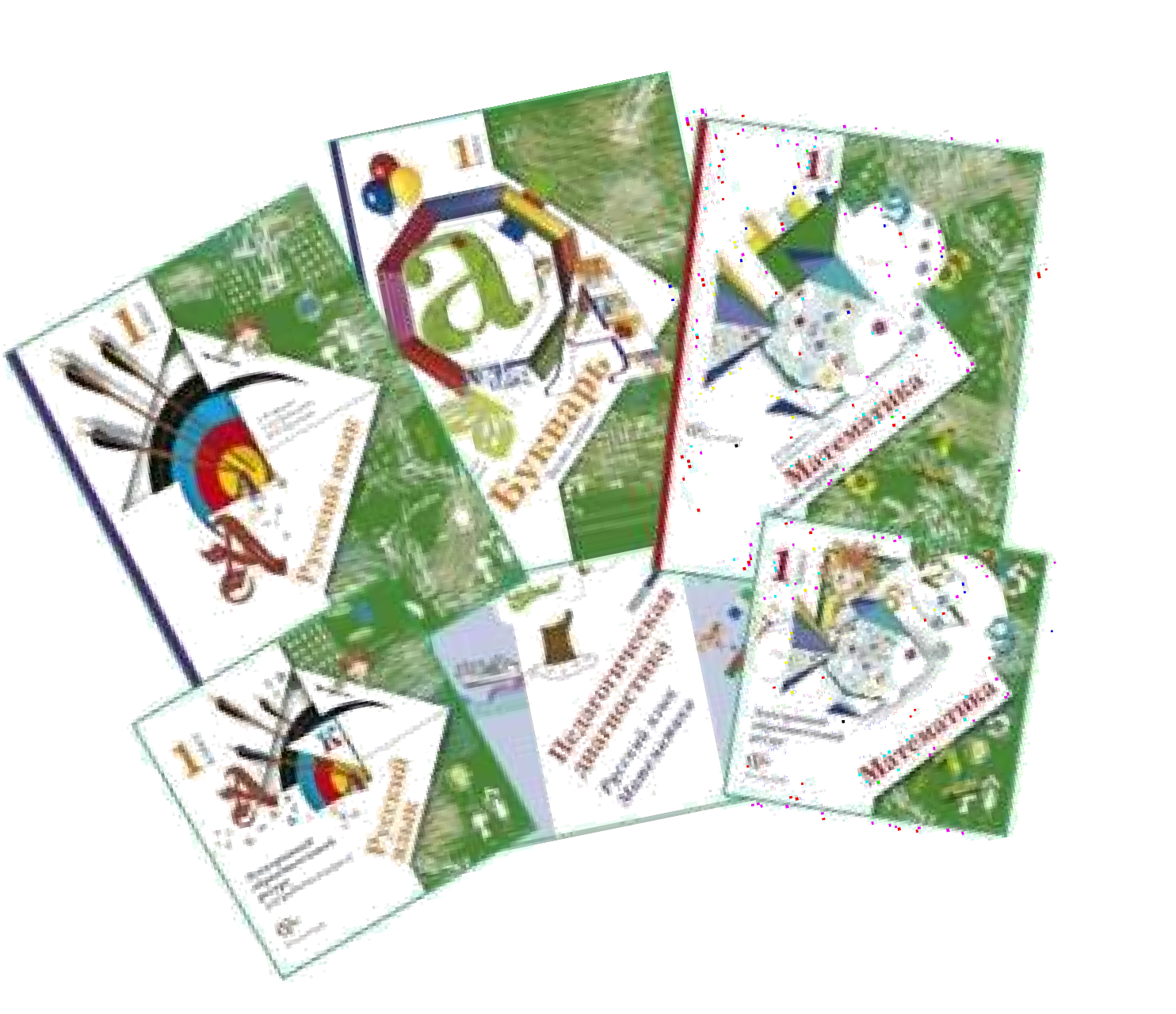 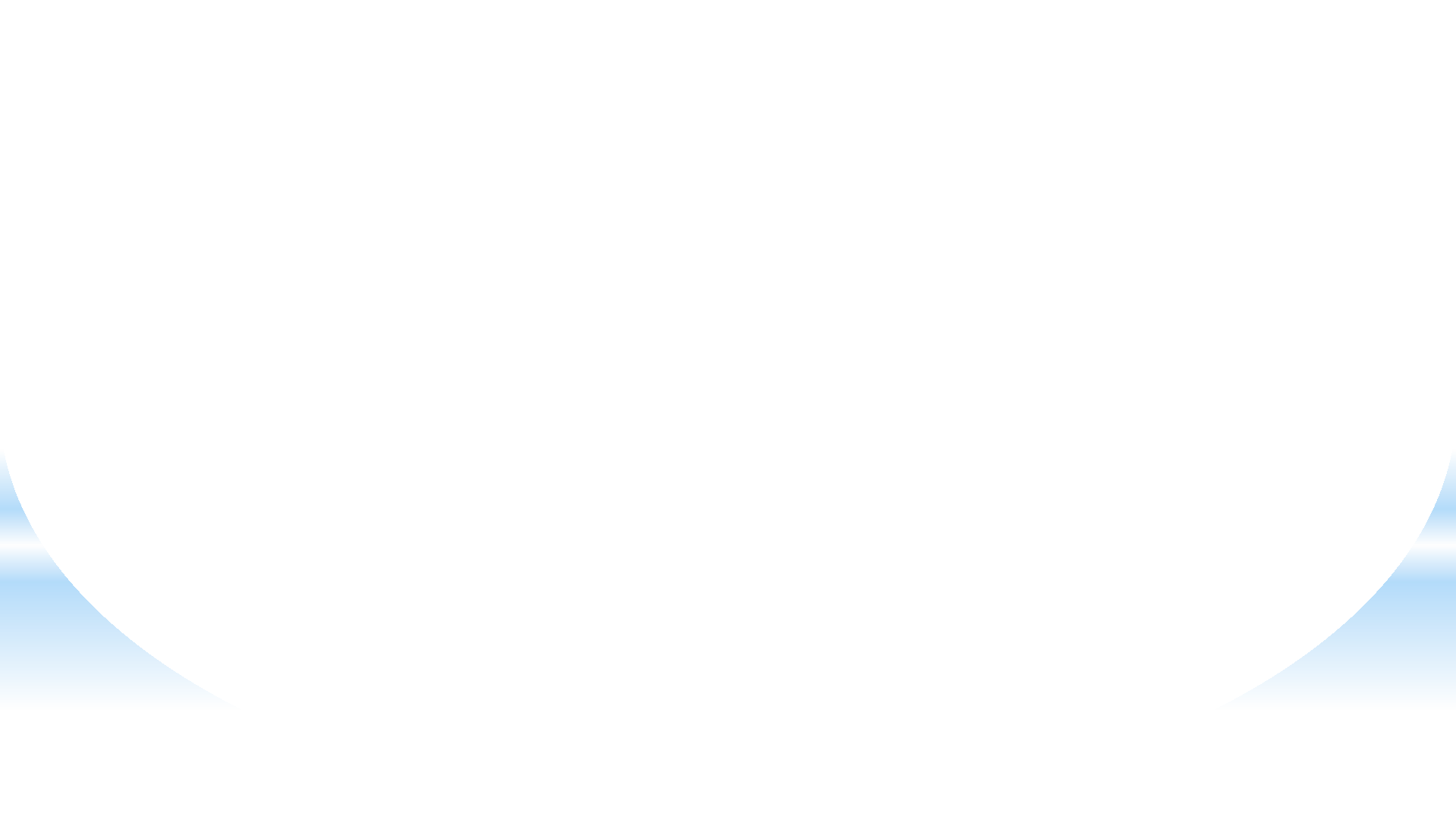 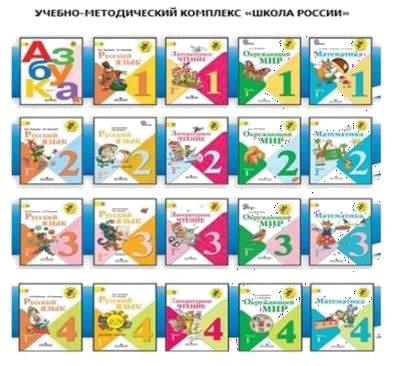 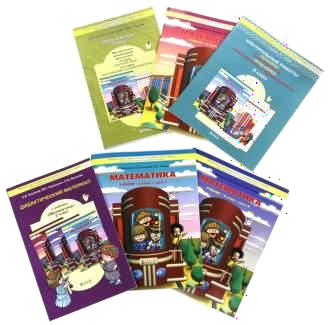 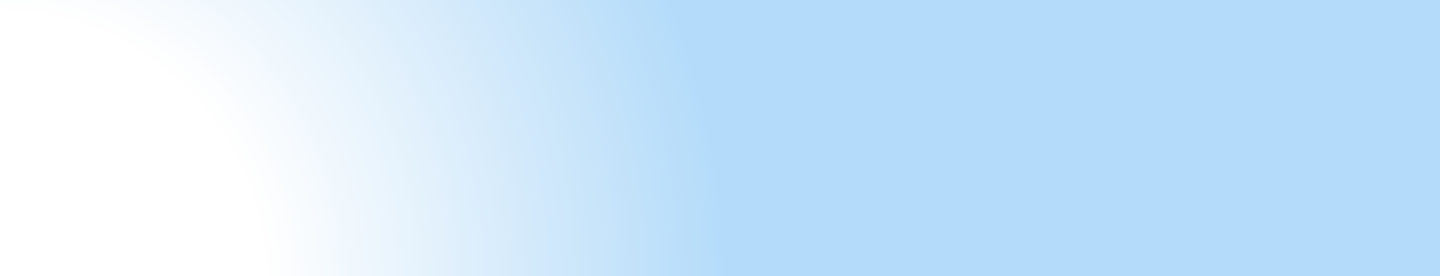 Урочная деятельность.
Окружающий мир
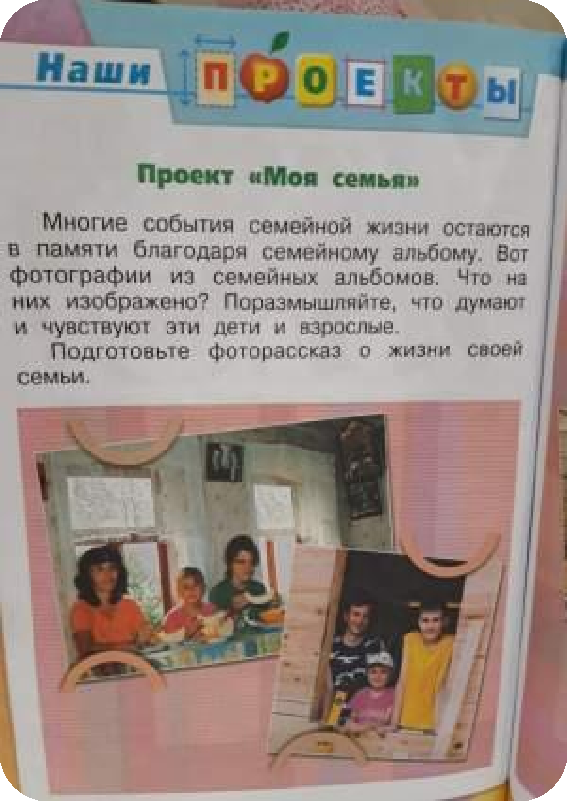 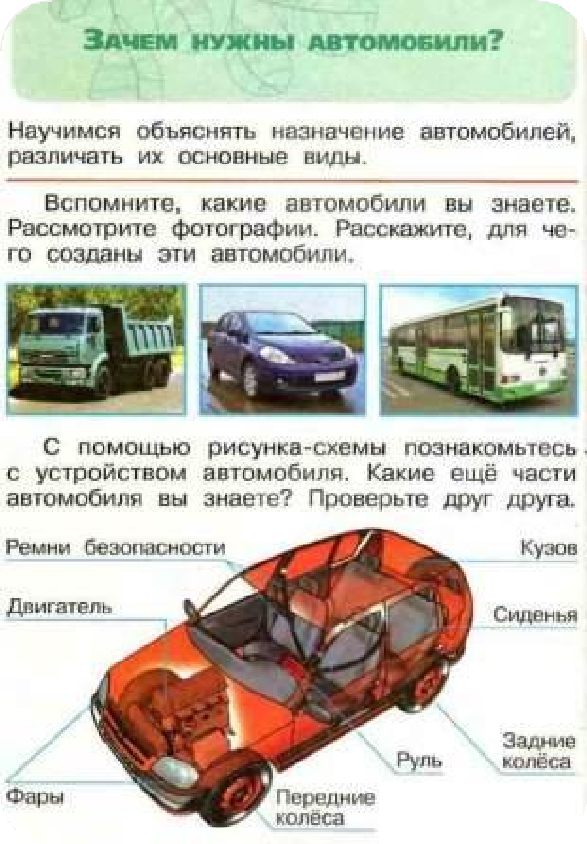 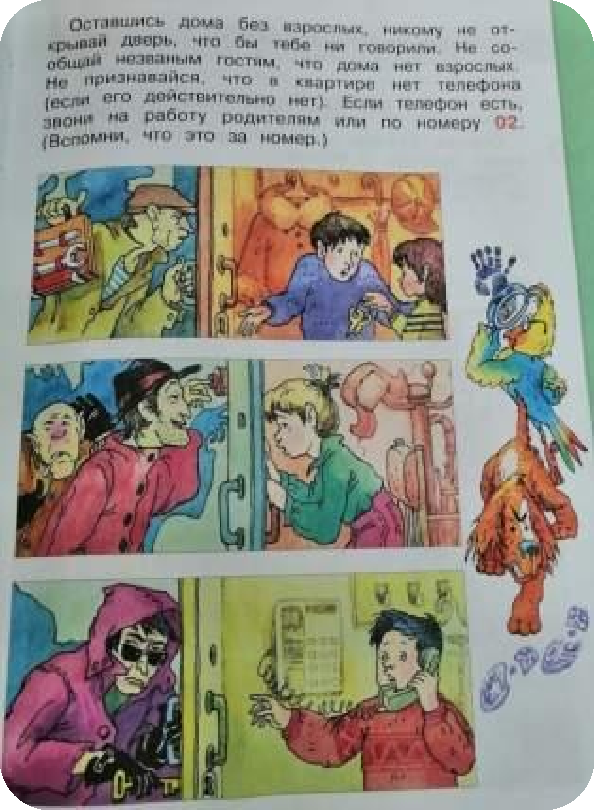 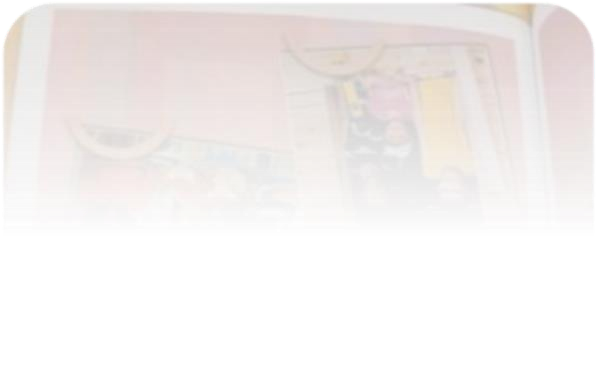 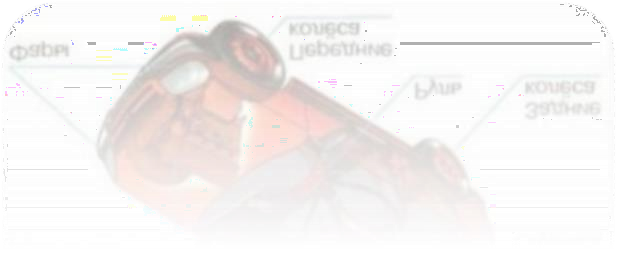 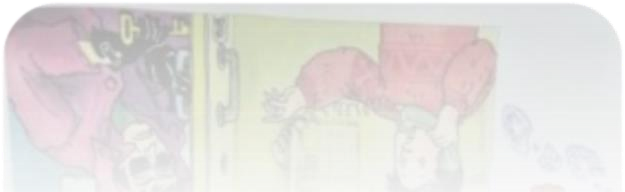 Урочная деятельность.
Окружающий мир
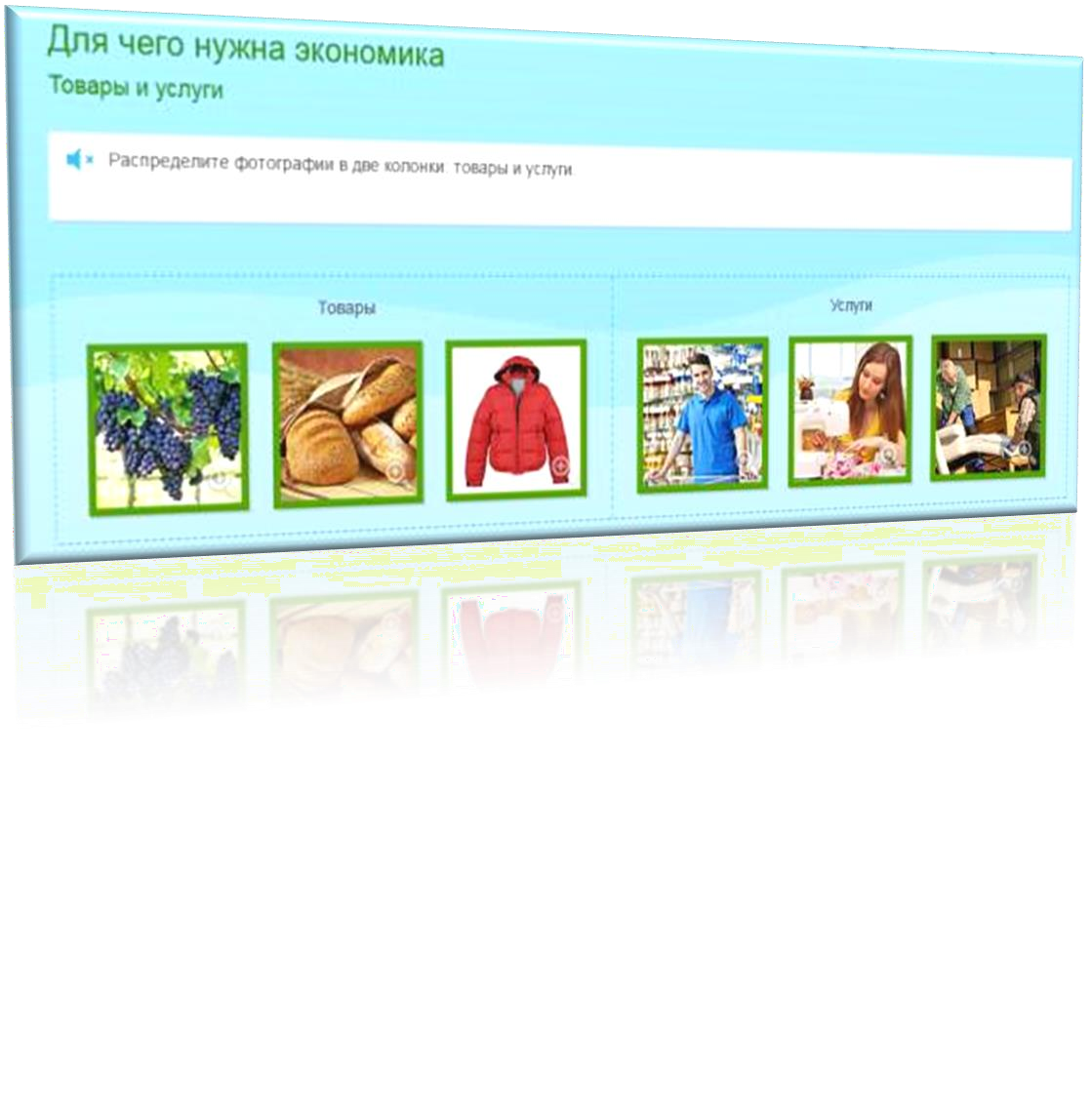 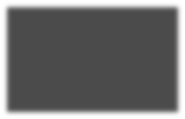 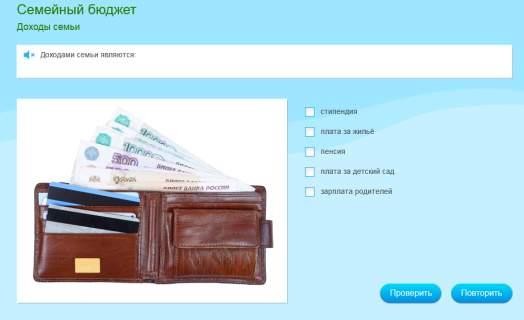 Урочная деятельность.
Окружающий мир
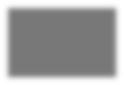 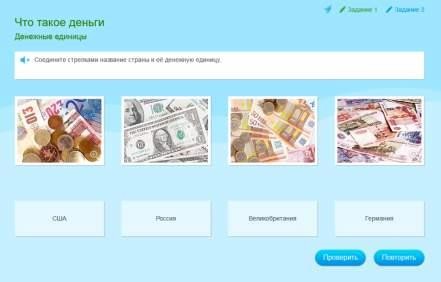 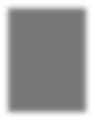 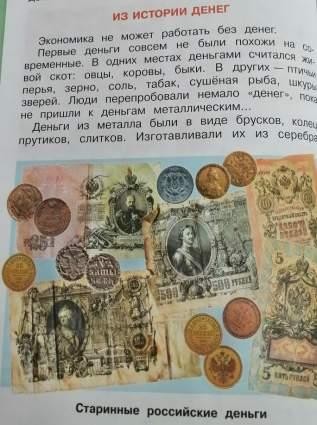 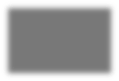 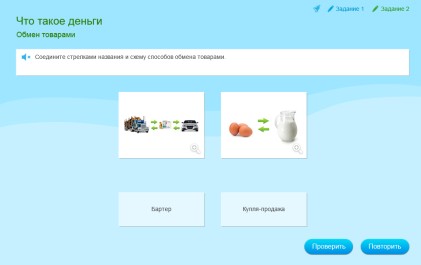 Урочная деятельность.
Математика
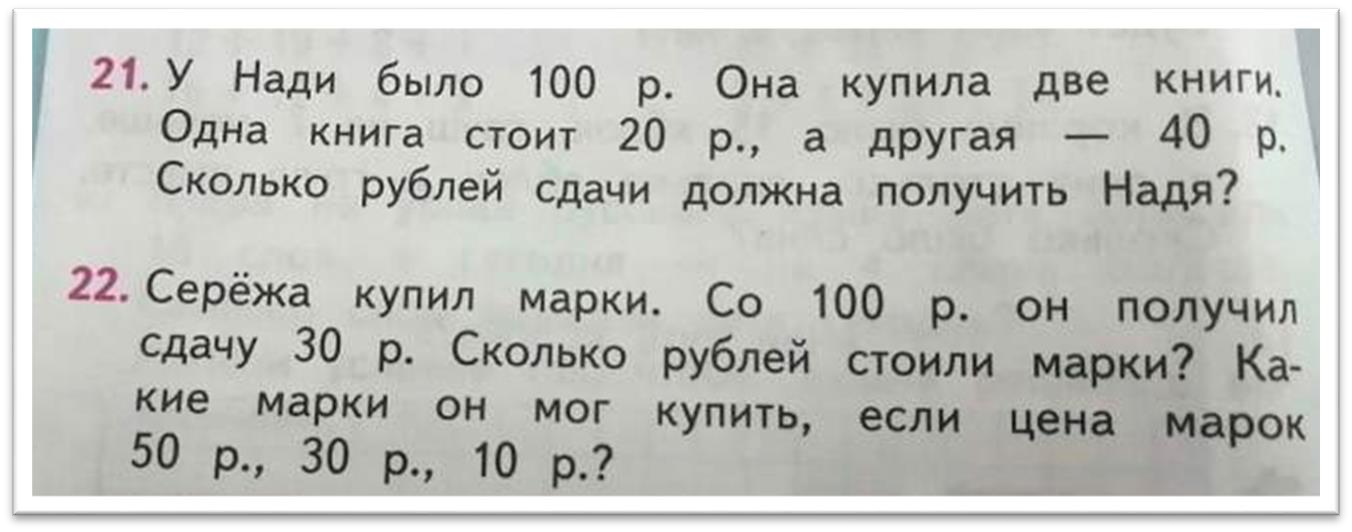 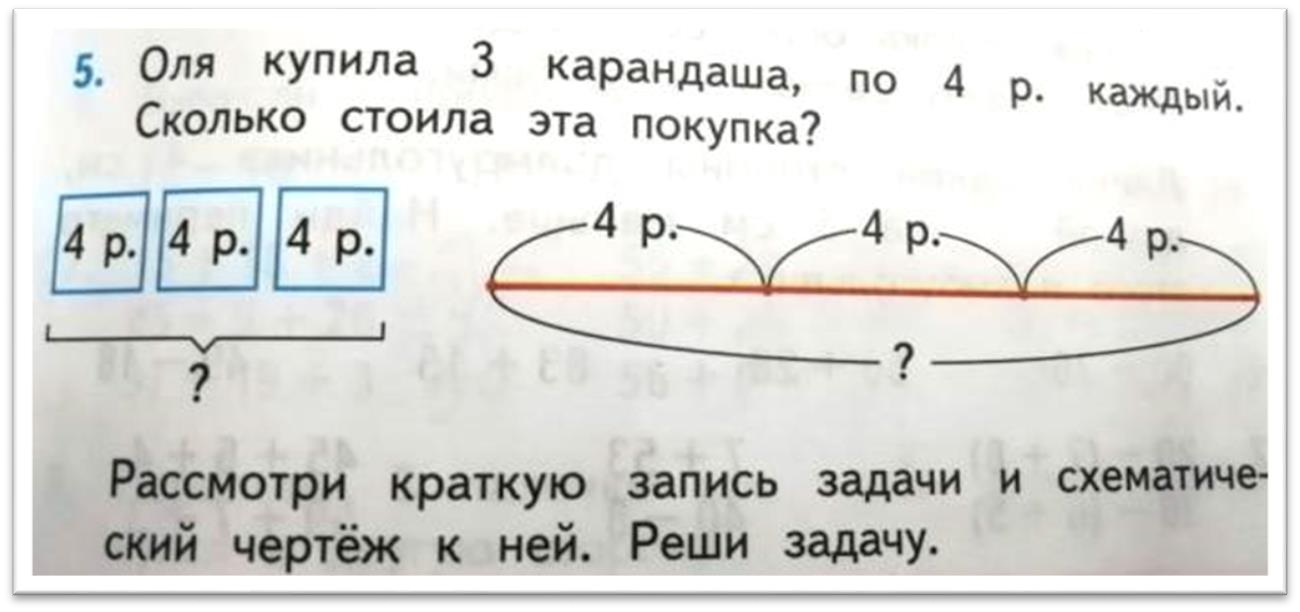 Урочная деятельность.
Русский язык и Литературное чтение
Прочитай отрывок из текста «Похождение рубля» С. Михалкова  и ответь на вопросы.
Я	-	Рубль.	Новенький  советский  бумажный  Рубль.	Родился  я	в  большом  кирпичном	доме,	где	у
каждого входа и выхода стоят часовые и куда ПОСТОРОННИМ ВХОД СТРОГО ВОСПРЕЩАЕТСЯ!
Не успел я появиться на свет, как попал в общество собратьев-близнецов, похожих на меня как две капли  воды.
А через мгновение я уже лежал в глубоком мягком помещении. Я не знал тогда, что это помещение  называется карманом и что всю жизнь мне придется переходить из кармана в карман.
Так, не успев даже попрощаться  со своими собратьями, я  начал самостоятельную жизнь.
«Я настоящий трудовой Рубль! - с гордостью думал я.  - Интересно, что меня ждет впереди? Что со мной
будет дальше? Как меня будут тратить и, главное, на что?..»
Прямо из теплого, уютного кармана рабочей куртки я попал куда-то, где все дышало сыростью и свежей  землей. Как я потом догадался, это был цветочный киоск. Человек, который меня заработал, хотел доставить  радость другим и купил цветы. Меня начали тратить!"

Объясни выражение « Я настоящий трудовой Рубль»
Перечисли способы получения трудового рубля:
Какие еще способы получения денег встречаются?
Как ты понимаешь выражение « рубль находится в  обращении»?
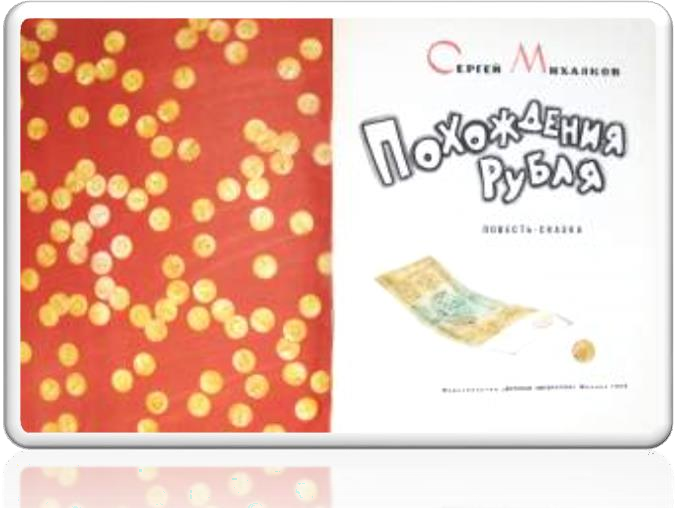 Урочная деятельность.
Русский язык и Литературное чтение
Ребусы. Отгадайте названия валют
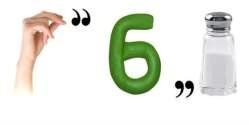 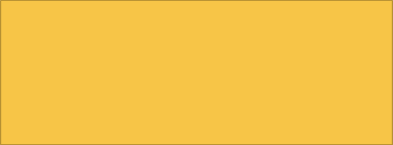 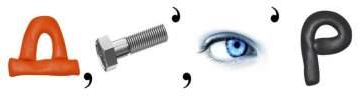 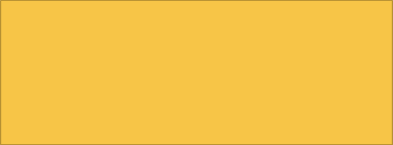 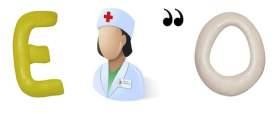 Анаграммы. Расшифруйте слова
СИПЕНЯ (ПЕНСИЯ)
ЛАКМЕРА (РЕКЛАМА)  ПАРТАЛАЗ (ЗАРПЛАТА)  ОВОДРОГ	(ДОГОВОР)
КАНОЭКОМИ	(ЭКОНОМИКА)
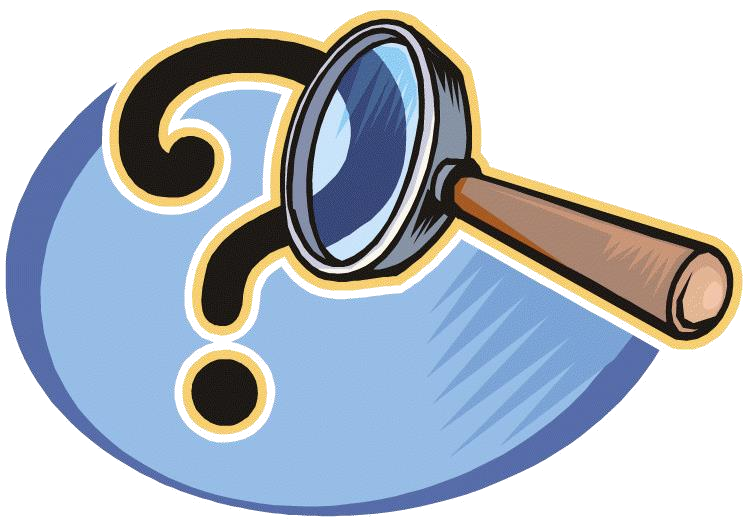 Урочная деятельность.
Русский язык и Литературное чтение
Соедини линиями продолжение пословицы

Береги хлеб для еды,	богатый вора боится.

Без денег торговать	а деньги для Беды.

Богатому не спится,	как без соли хлебать

Когда деньги говорят,	прокладывает.

Есть грош,	тогда правда молчит...

Денежка дорожку	так будет и рожь
Внеурочная деятельность.
«Развитие речи»
Загадки «Доскажи словечко»
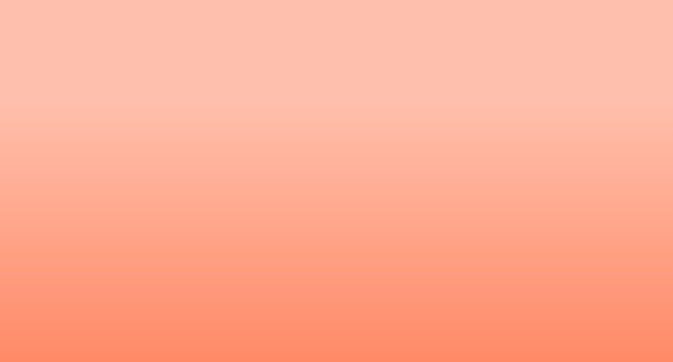 Получил купец доход,  Увеличил оборот,
Все расходы оплатил,
Свою ДОЛЮ получил.
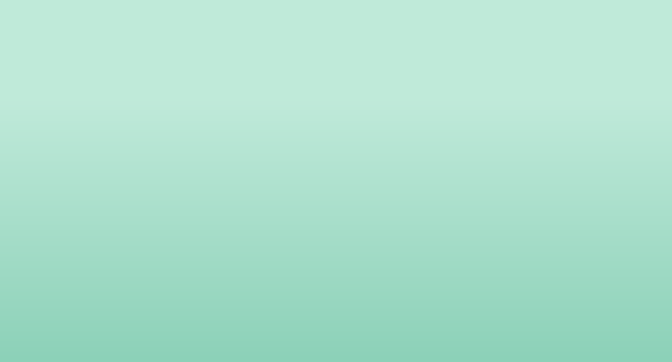 Обязан деньги ты вложить,
Чтоб производство  запустить,
И чтоб ты прибыль получал
Начальный нужен КАПИТАЛ
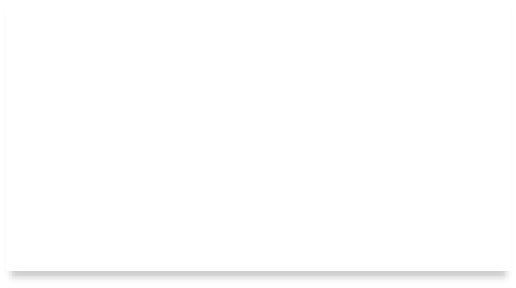 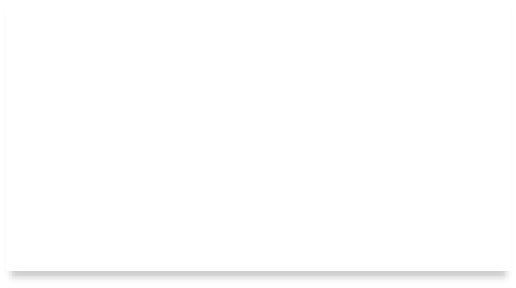 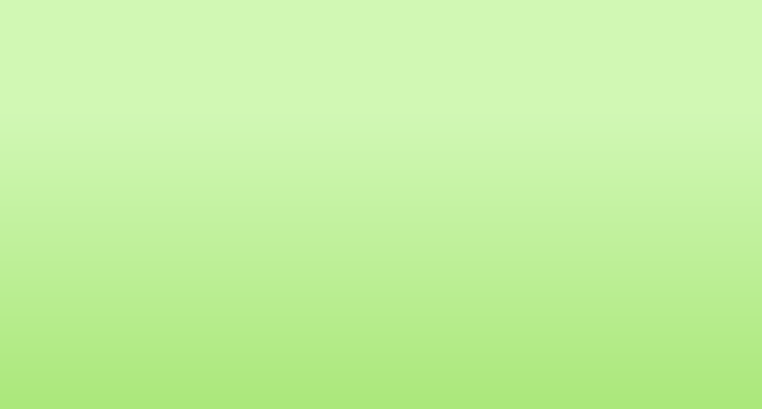 Деньги взяты в долг, на срок
И возможно, под залог.
Делу это не вредит,
Коль под дело взят КРЕДИТ
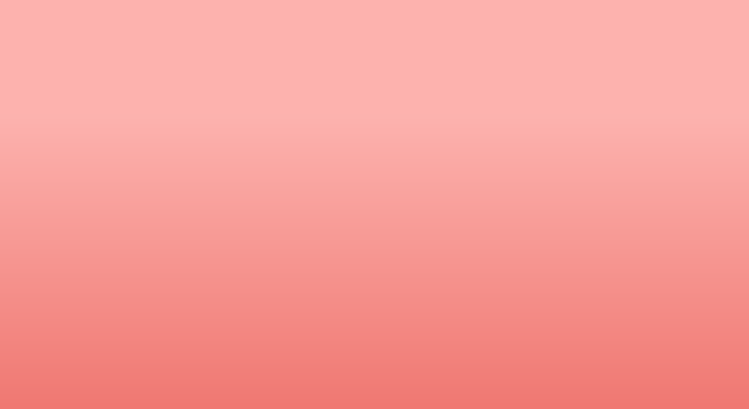 Продукт труда, что можно
обменять,
Купить и самому перепродать …  Свезти на ярмарку, на рынок, на  базар.
Что это за продукт? Скажи –
ТОВАР
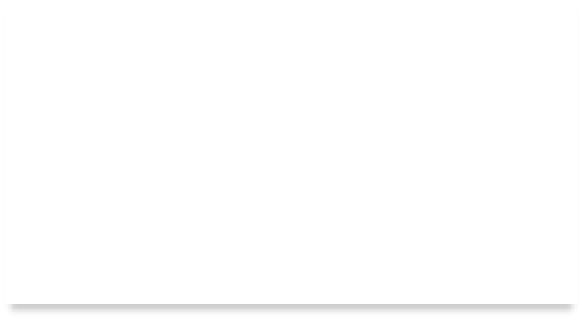 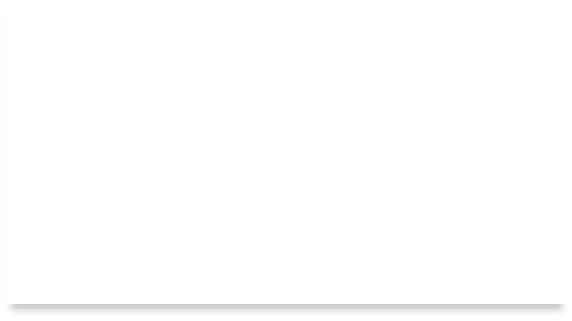 Внеурочная деятельность.
«Развитие речи»
Закончи верные утверждения
Лишние …– лишняя  забота.
деньги  гривны  драхмы  ракушки
Хуже всех бед, когда  денег … .
куча  туча  нет  гора
Уговор дороже …. .
дров  денег  конфет  игрушек
Копейка рубль	…	.
прячет  укрывает  бережёт  стережёт
Всероссийские проверочные работы (ВПР)
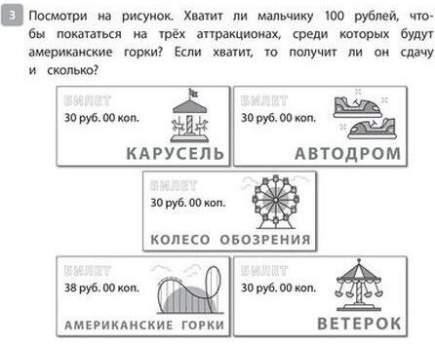 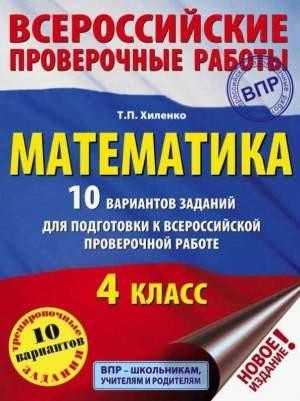 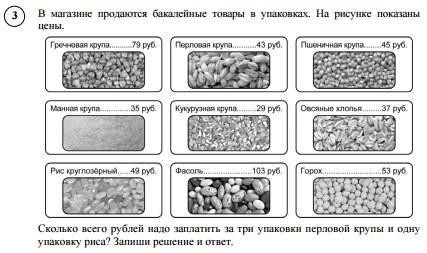 Комплексные метапредметные работы
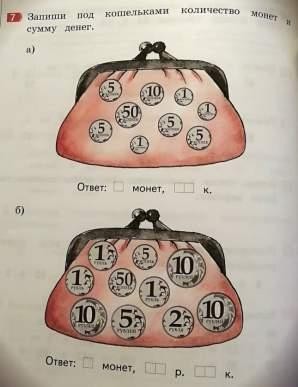 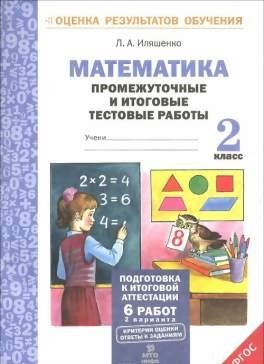 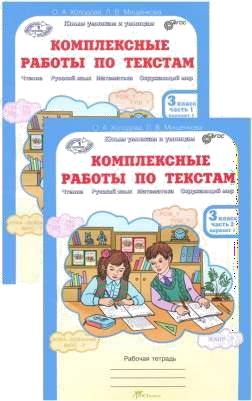 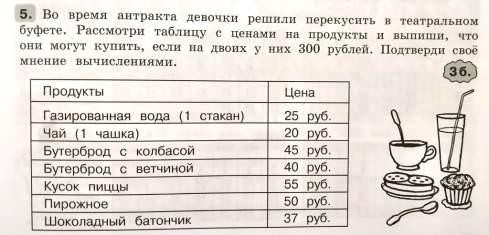 Электронно-образовательные ресурсы
Электронные приложения к учебникам
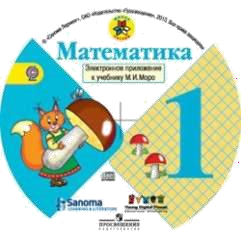 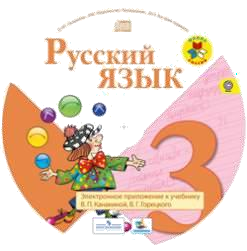 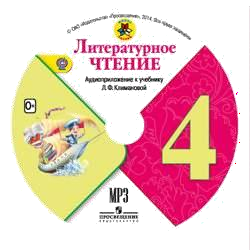 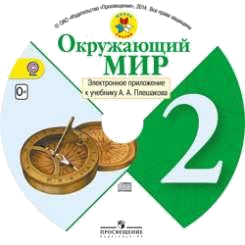 Интернет - ресурсы
https://fmc.hse.ru/primarySchool
https://www.fingram39.ru/materials/n
achalnaya-shkola/
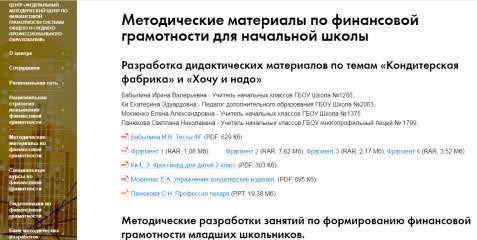 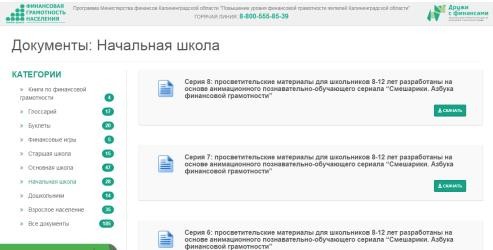 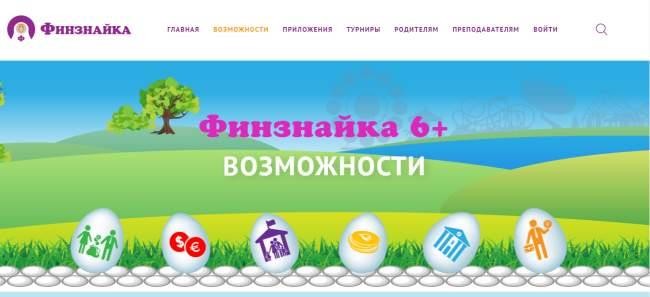 https://xn--80aatdhgrb3  d.xn--p1ai/site/abilities
-kids
Интернет - ресурсы
https://xn--e1agfgfdc8ayf.xn--p1ai/
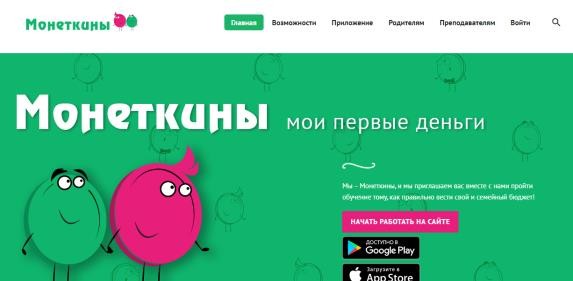 https://bobrenok.oc3.ru/
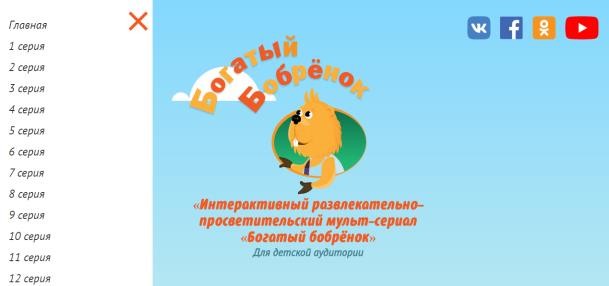 Учебные пособия.
УМК «Финансовая грамотность»
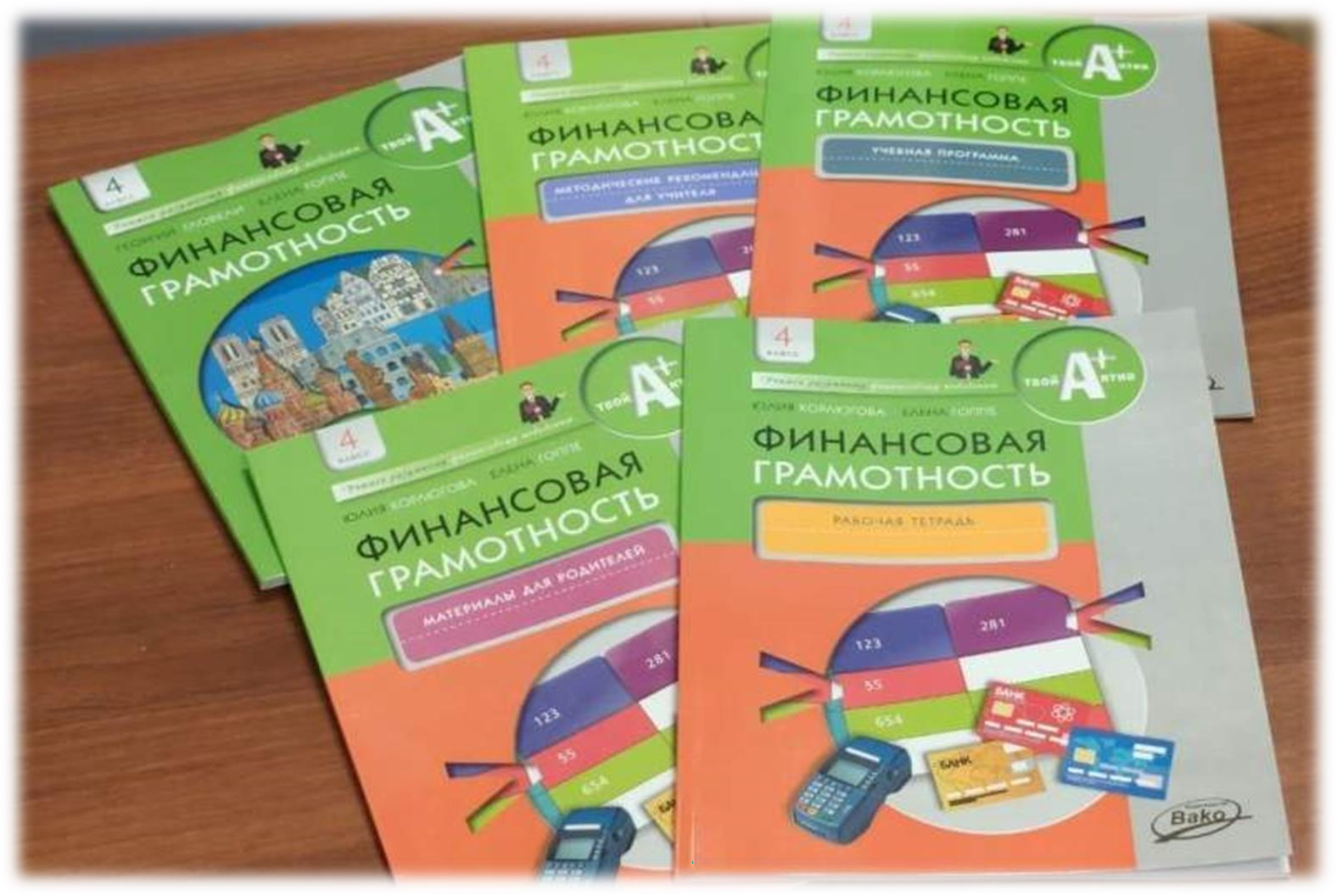 Финансовая грамотность
Основы финансовой грамотности:
понимание природы и функции денег;
умение ценить деньги;
умение считать деньги;
умение составлять финансовый отчет;
умение экономить и сберегать;
умение тратить деньги и жить по средствам;
умение делиться.
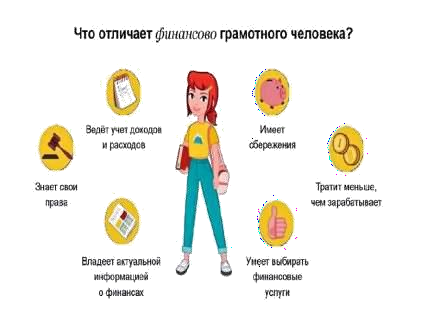 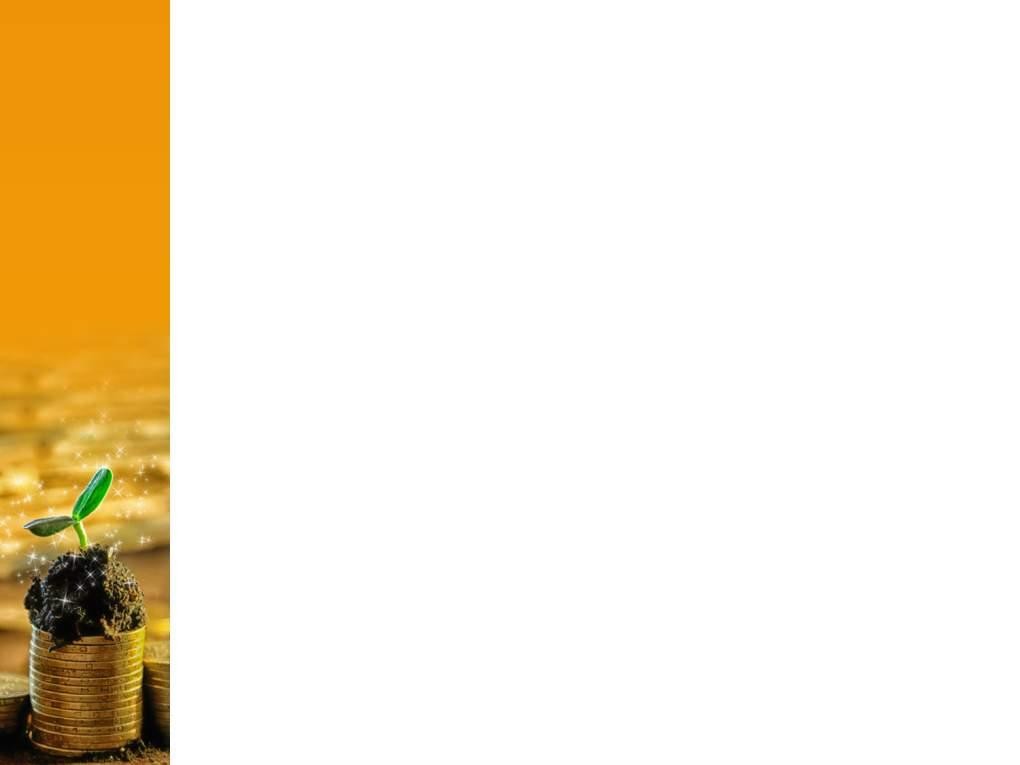 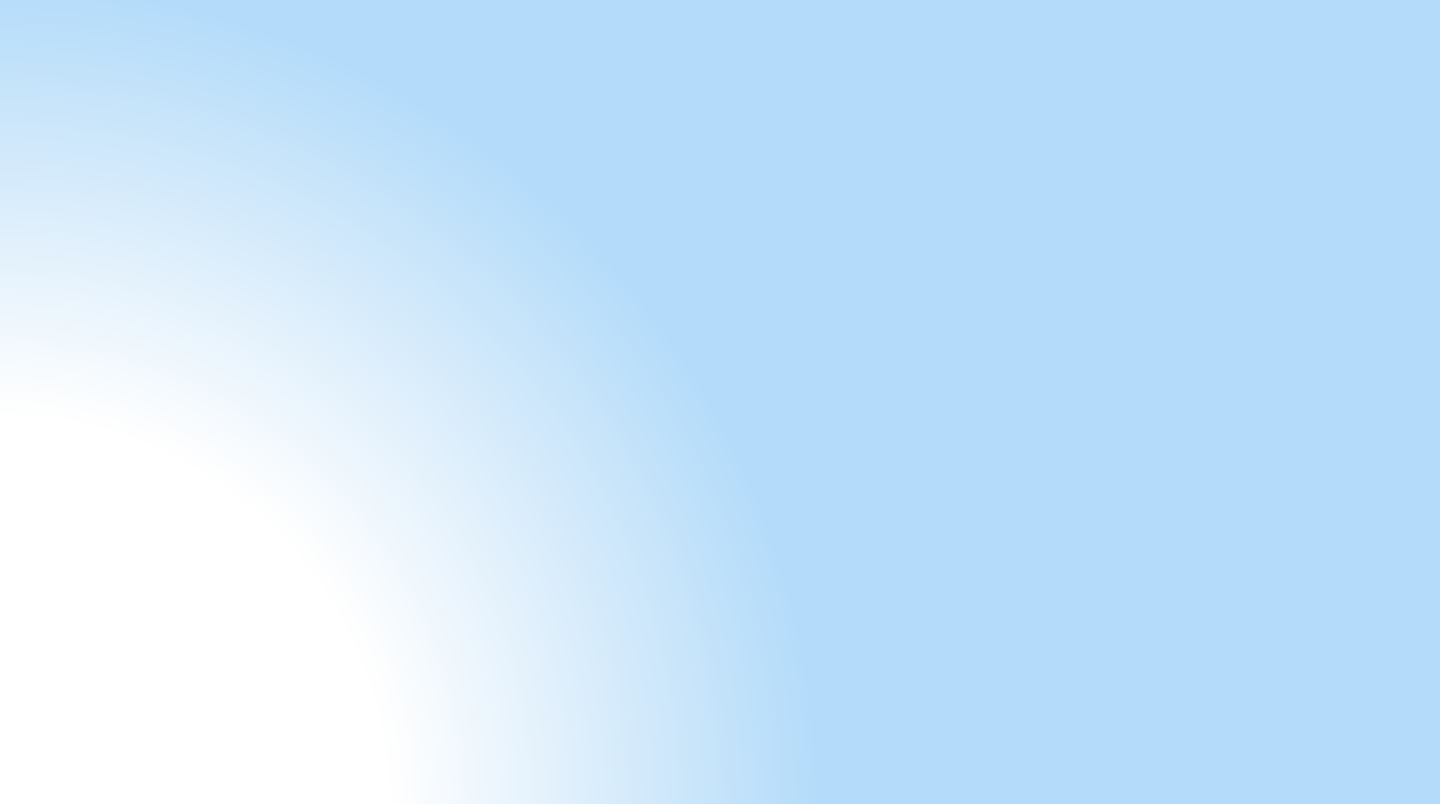 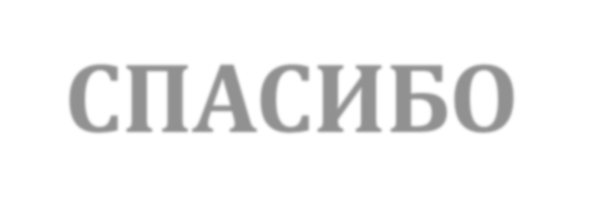 СПАСИБО
ЗА ВНИМАНИЕ!
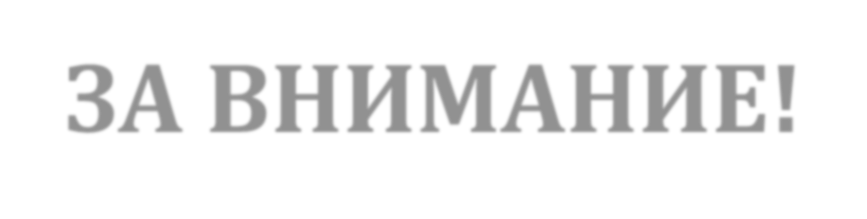 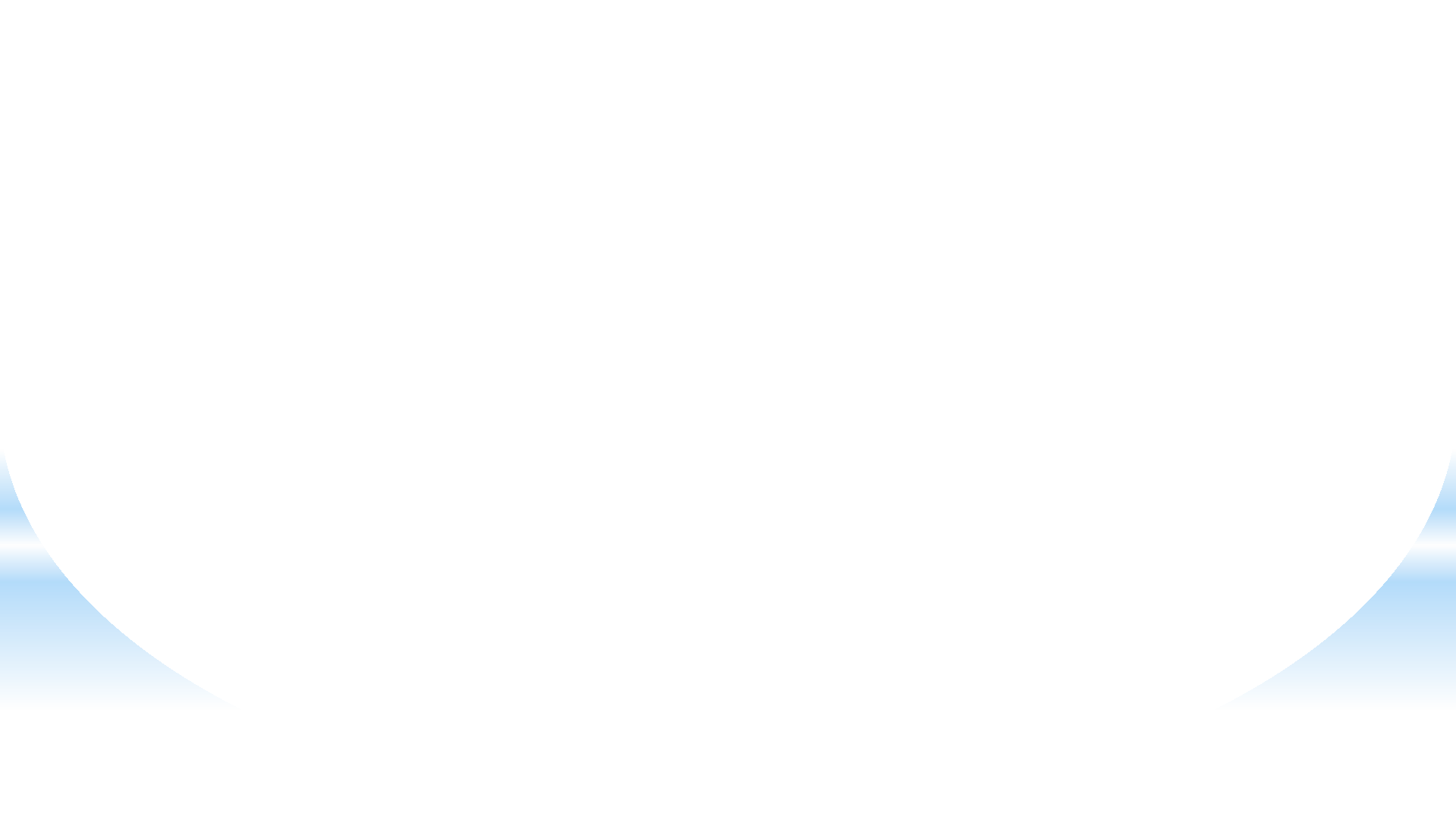 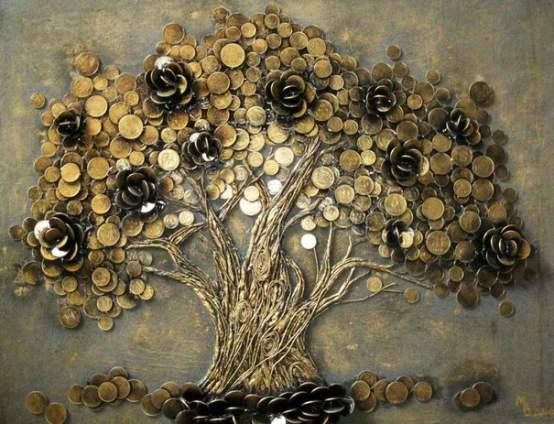 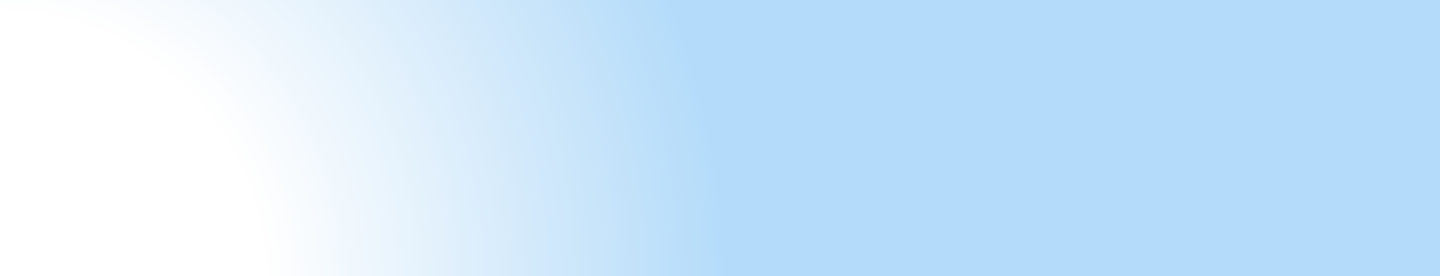